SchulkleidungKatharina-von-Siena-Schule
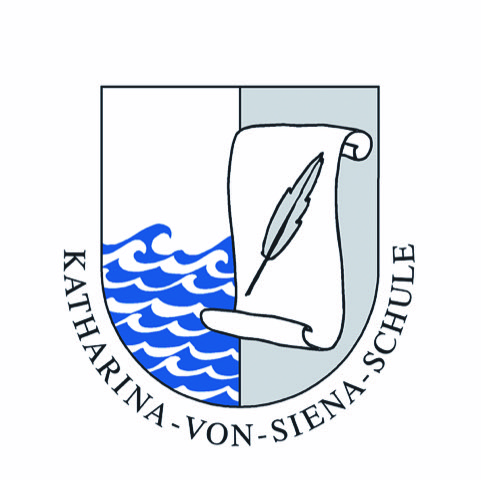 T-Shirt Mädchen-weiß inkl. Schullogo StickArtikelnummer:  L225k Preis: 11,50 €
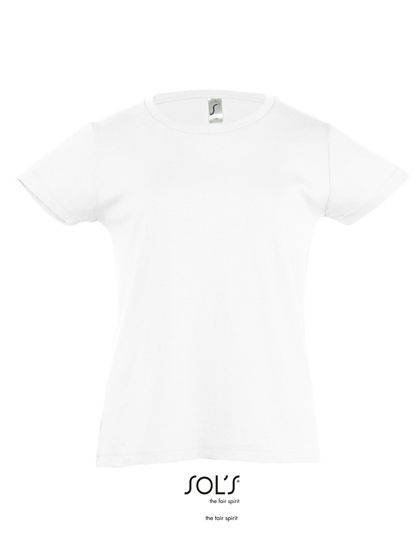 T-Shirt Jungs-weiß inkl. Schullogo StickArtikelnummer: L149KPreis: 11,50 €
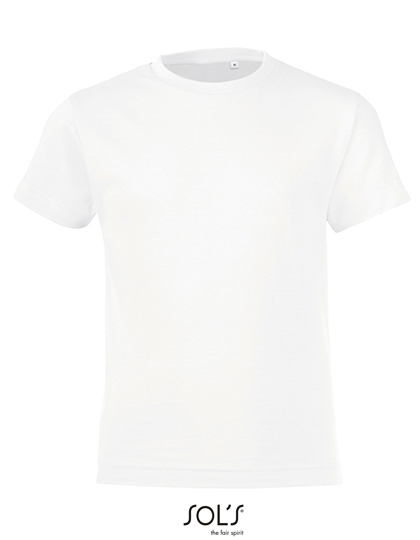 Kinder Longsleeve-navy inkl. Schullogo StickArtikelnummer: L02947Preis: 15,50 €
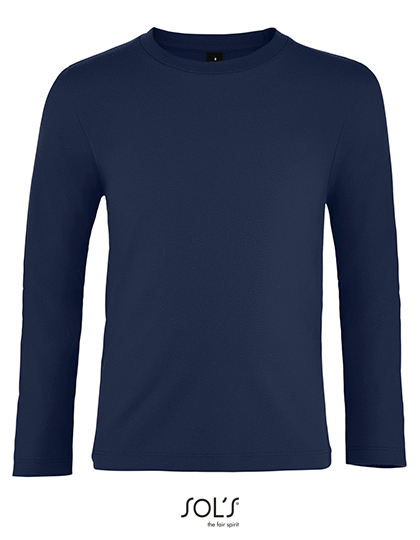 Kinder Polo-Shirt-navy inkl. Schullogo StickArtikelnummer: Hakro 400Preis: 18,50 €
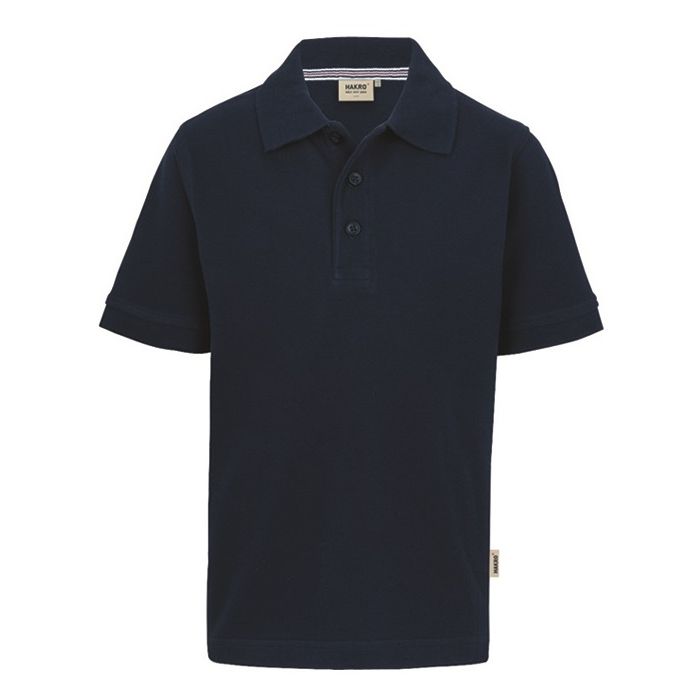 Polokleid-navy inkl. Schullogo StickArtikelnummer: 6201Preis: 26,50 €
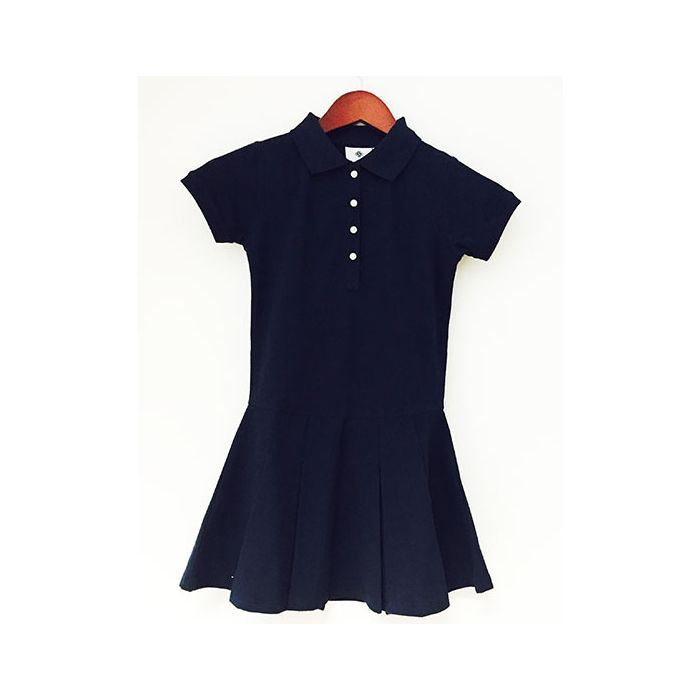 Zipperjacke mit Kapuze-navy inkl. Schullogo StickArtikelnummer: JH050kPreis: 24,50 €
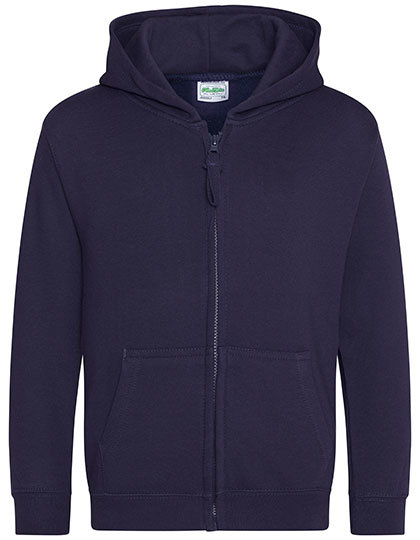 Hoodie mit Kapuze-navy inkl. Schullogo StickArtikelnummer: JH001kPreis: 23,00 €
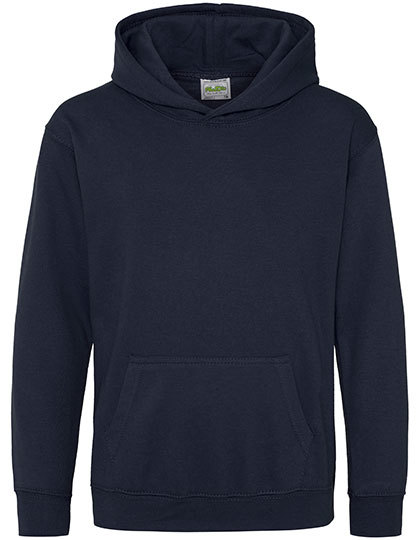 Fleecejacke-navy inkl. Schullogo StickArtikelnummer: Z8700kPreis: 24,00 €
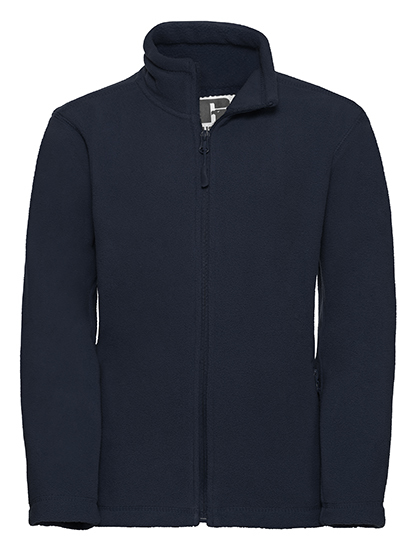 CAP navy/white inkl. Schullogo DruckArtikelnummer: MB6526Preis: 10,00 €
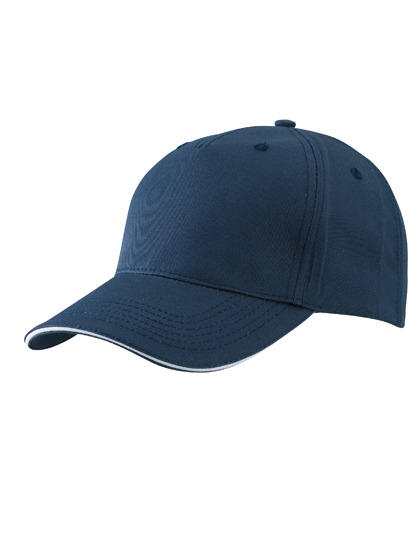